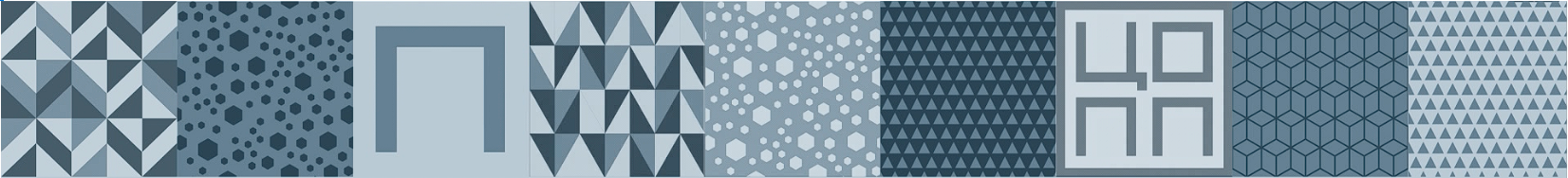 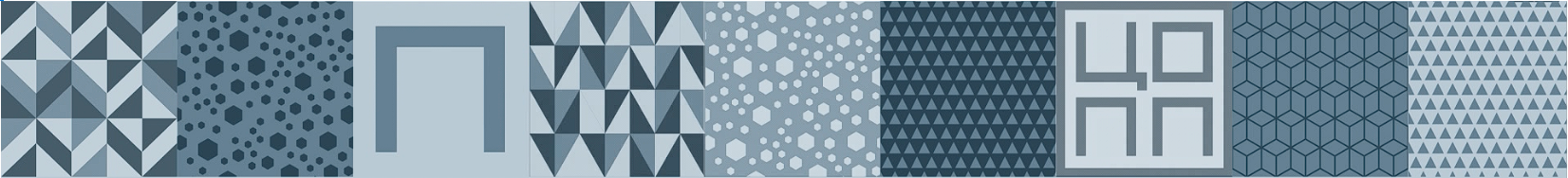 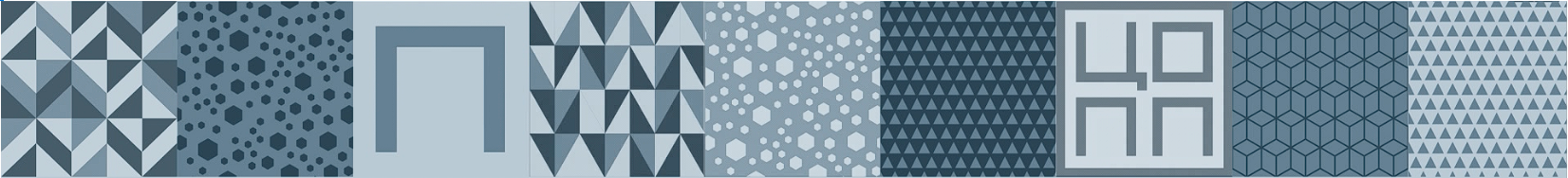 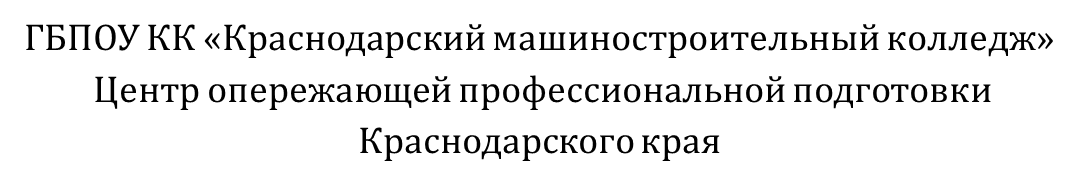 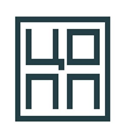 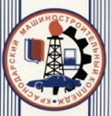 Как подготовиться к собеседованию при приеме на работу
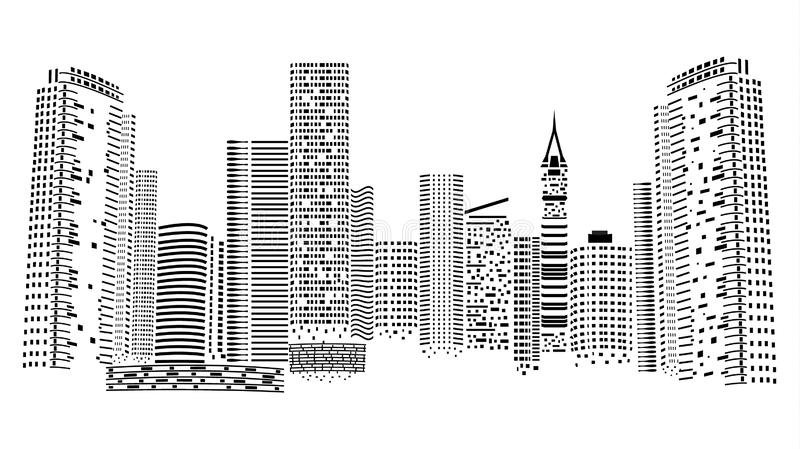 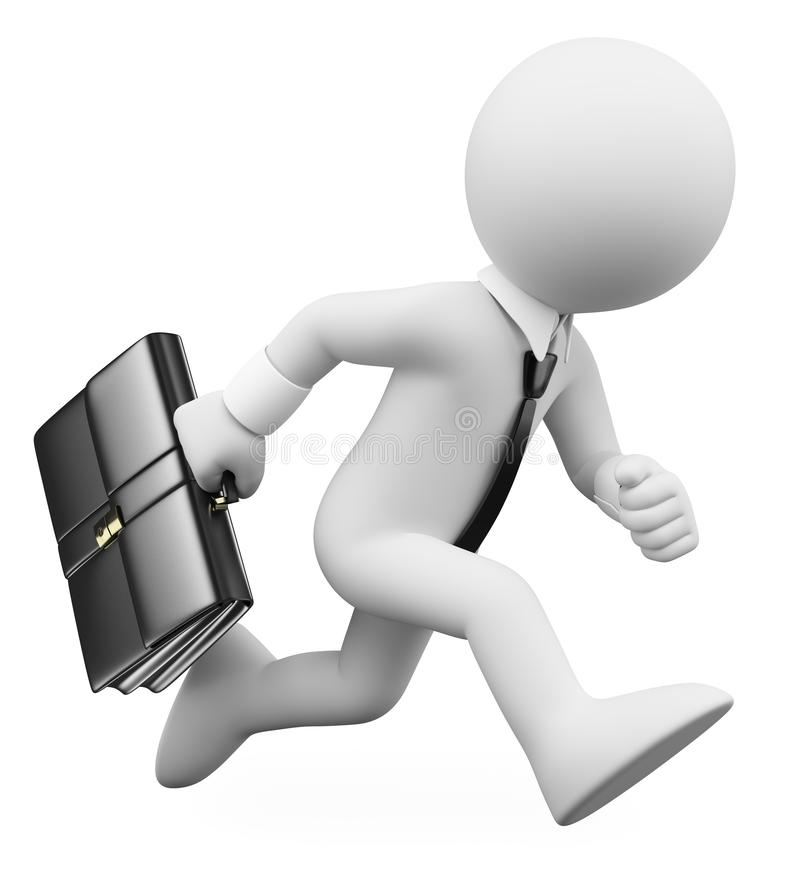 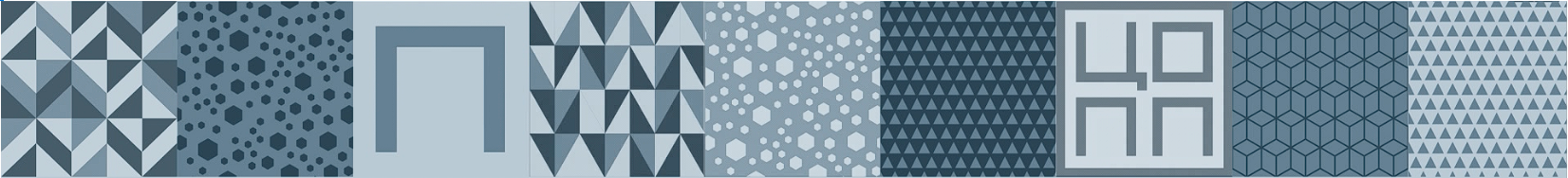 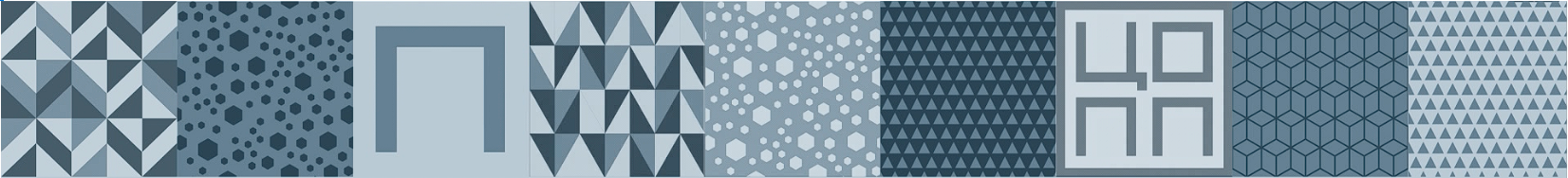 Информационная разведка
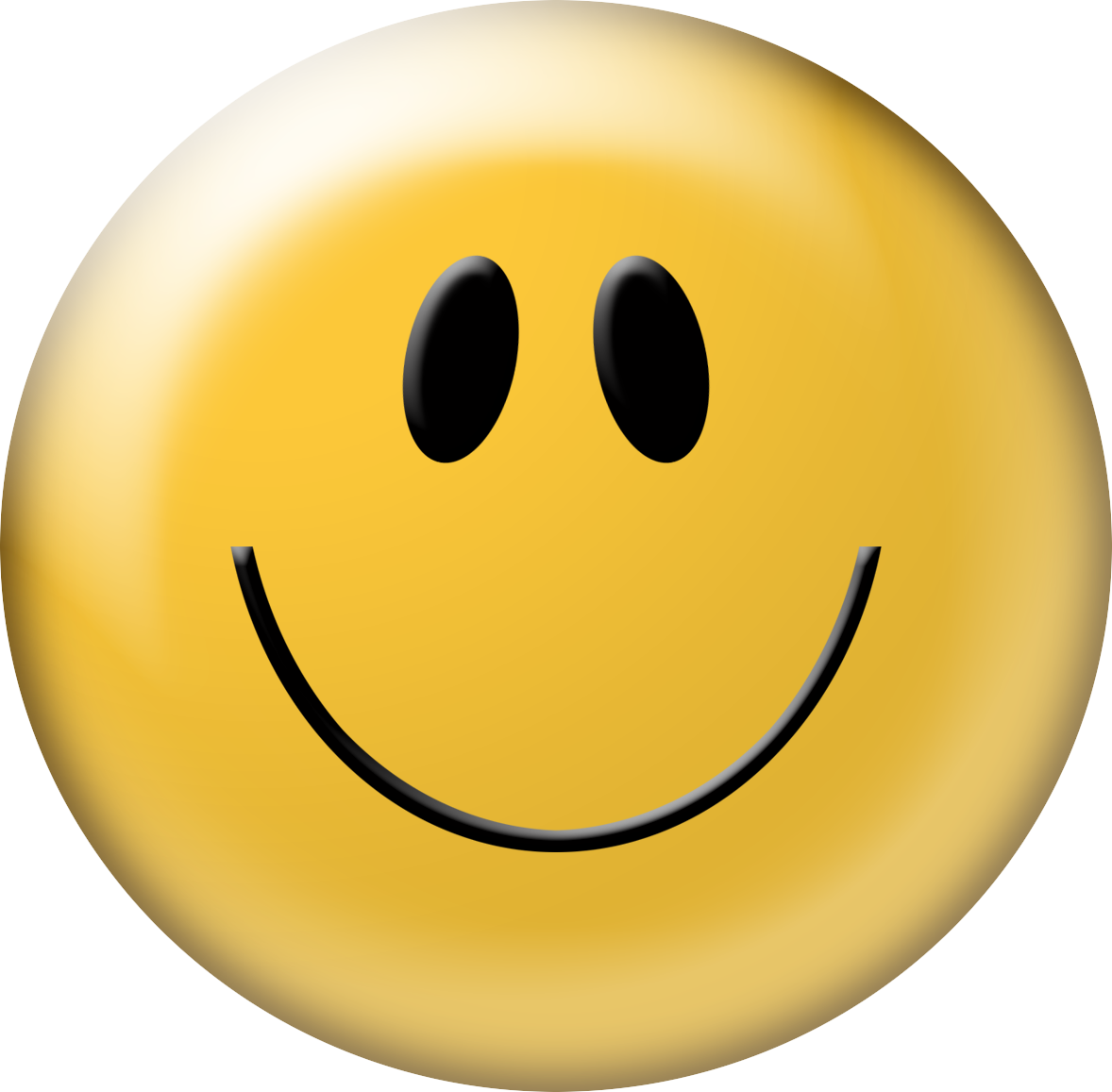 Проведите информационную разведку. Подготовьтесь к собеседованию:
уточните цели собеседования, вспомните свои сильные стороны, соберите информацию о предприятии, подготовьте необходимые документы для встречи с работодателем, будьте готовы к тестам, подумайте о своём имидже, создайте позитивный настрой - улыбайтесь.

2. Если планируется собеседование с утра - это самое удачное время. 

3. Собеседование начинается при открытии двери в офис компании.

3. Рекрутер на собеседовании оценивает Вас как «человека» (личные характеристики; опыт работы; причины увольнения; интересы в новой вакансии; соответствие корпоративной культуре организации/компании/отдела; совместимость с коллегами, руководителями; оценивание рисков (частые больничные: уходы в декрет, риск переезда, склонности к прогулам, вранью и т.д.).

4. Собеседование проходит по следующим видам: очные/заочные; индивидуальные/групповые; по телефону/по видеосвязи; структурированное, ситуационное (кейс-интервью), проектное, поведенческое, стрессовое, групповое
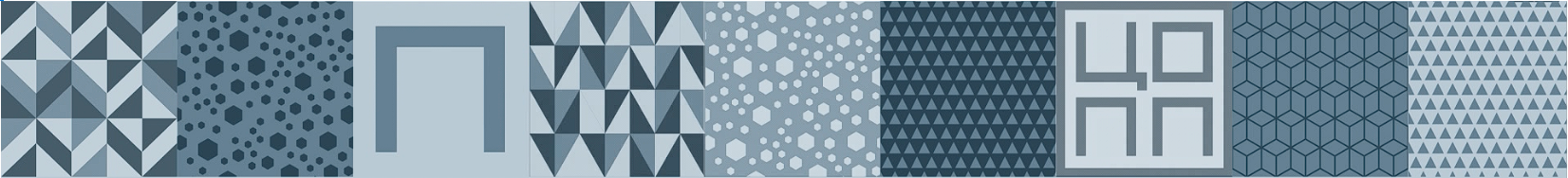 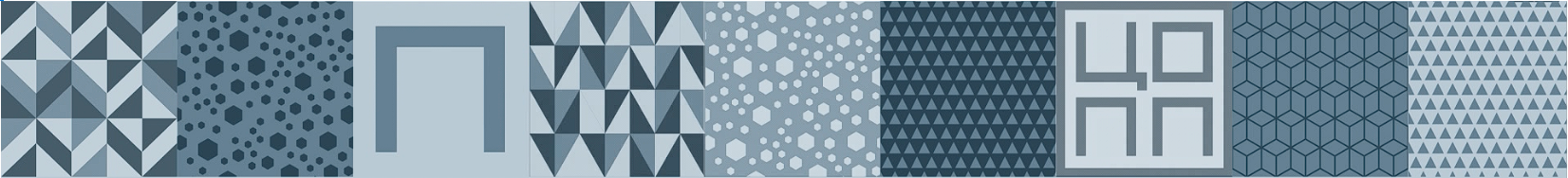 Вопросы к собеседованию
Структурированное собеседование
Чем Вы можете быть полезны нашей организации?
Каковы Ваши сильные профессиональные стороны?
Каковы Ваши слабые стороны?
Каковы Ваши интересы вне работы?
Какая самая серьезная критика была в Ваш адрес?
Как Вы повышаете профессиональный уровень?
Чего бы Вы хотели достичь в своей карьере?
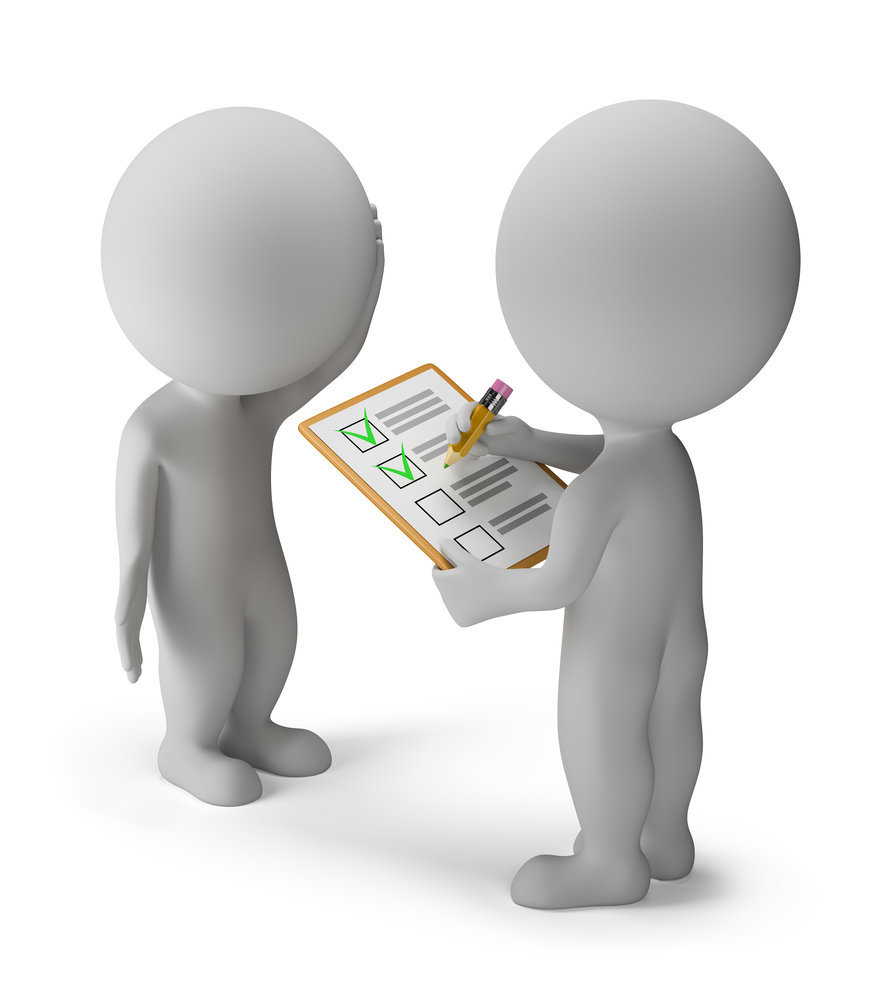 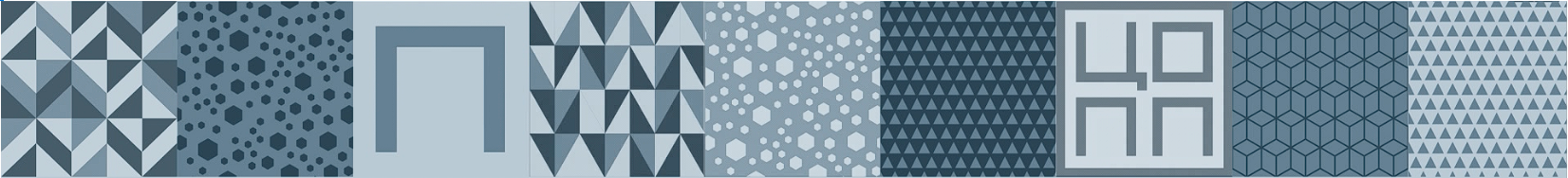 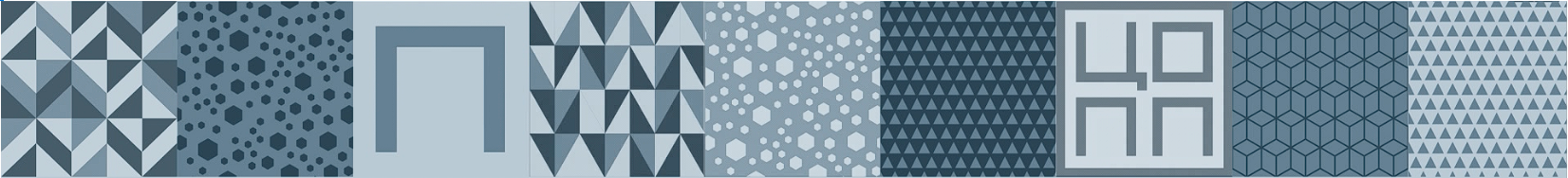 Вопросы к собеседованию
Поведенческое собеседование
Какую задачу Вам нужно было решать?
Какими средствами Вы располагали?
Какие препятствия пришлось преодолевать? Какой путь решения выбрали?
Оцените полученный результат
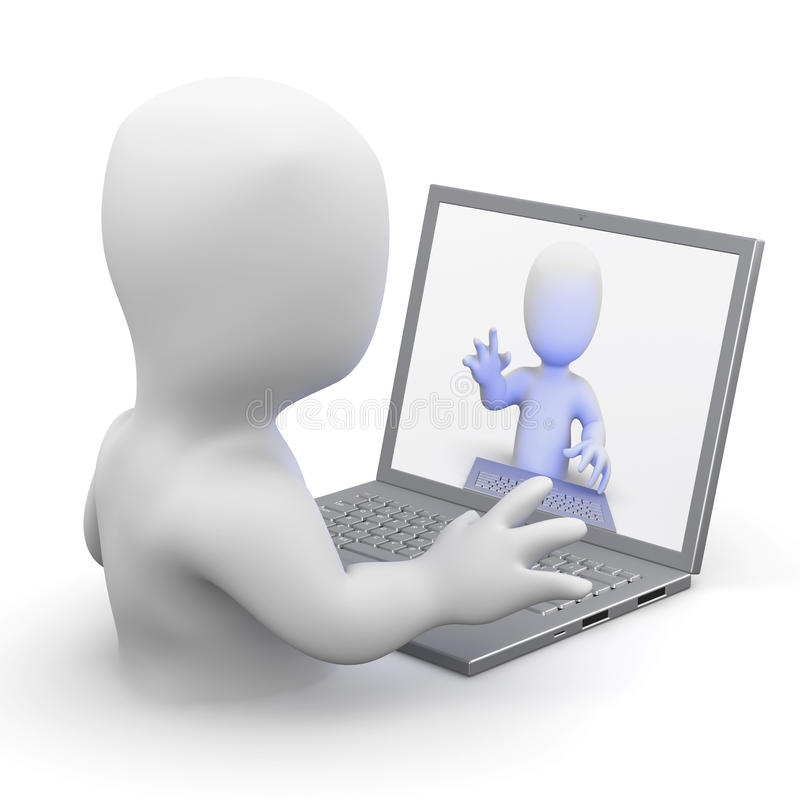 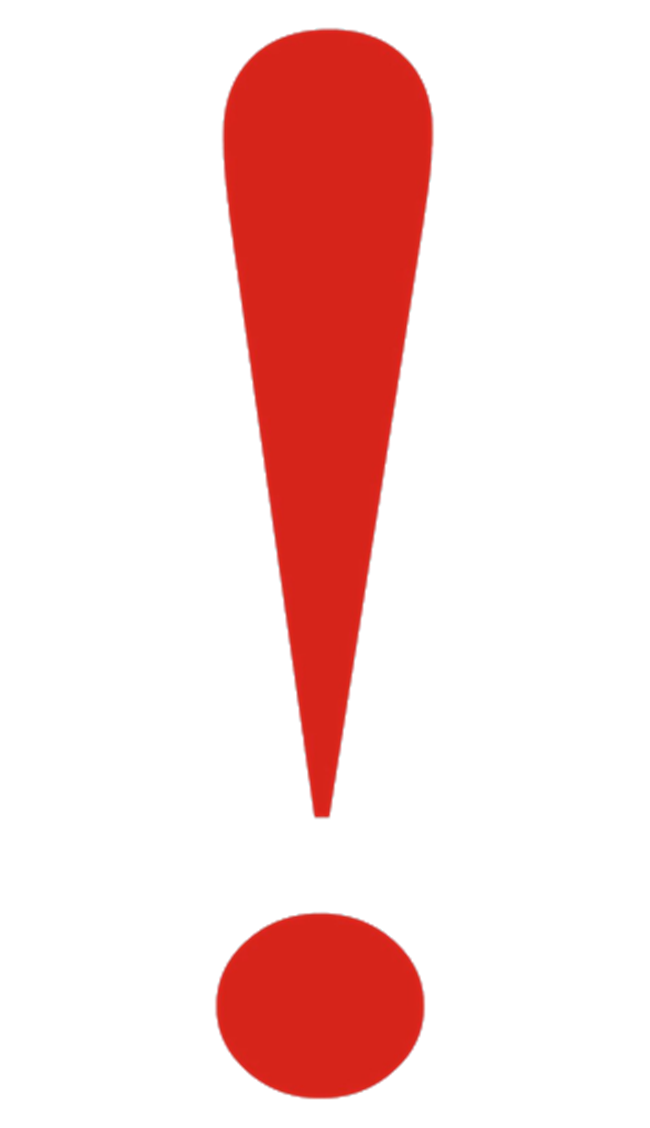 Исследование конкретных примеров из его прежней рабочей практики
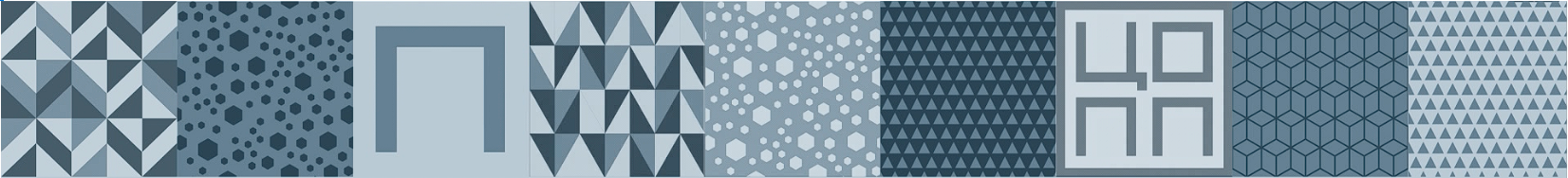 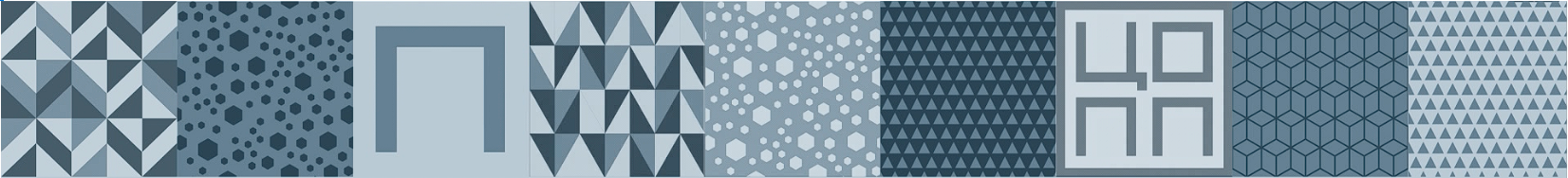 Вопросы к собеседованию
Стрессовое собеседование
Можно выделить четыре вида вопросов на стрессоустойчивость: кейс-вопросы, специальные, личные и проективные.
Суть кейс-вопроса заключается в следующем — кандидату предлагают проблему из реальной жизни. Он должен найти ее решение. Классический кейс-вопрос многих HR-ов — «Продайте мне вот эту вещь». Еще один пример стрессового кейса. Кандидату предлагают ситуацию: «Вам звонит начальник и просит провести переговоры вместо заболевшего сотрудника. Перечислите все ваши действия по порядку». По ответу можно судить, насколько кандидат готов самостоятельно справиться со стрессовой ситуацией. 

Специальные вопросы: ненормированный рабочий день, многозадачность, успешность/неуспешность в жизни/в профессиональной жизни, отсутствие поощрения работодателем, работа в выходные, праздники, отпуск и т.д.
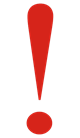 Стрессовое интервью — это собеседование, на котором кандидата пытаются вывести из равновесия, поставить в ситуацию, когда он почувствует себя некомфортно или же просто сделать то, к чему соискатель не готов. Используется при приёме на должность, предполагающую большое количество стрессовых ситуаций — топ-менеджер, менеджер по продажам, рекламный или страховой агент.
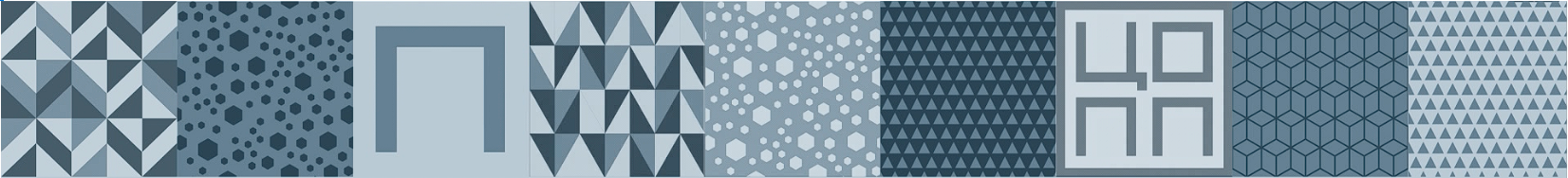 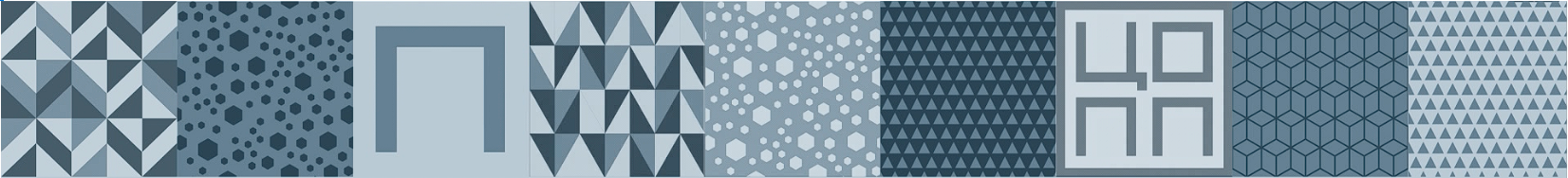 Ход собеседования
Проектное собеседование
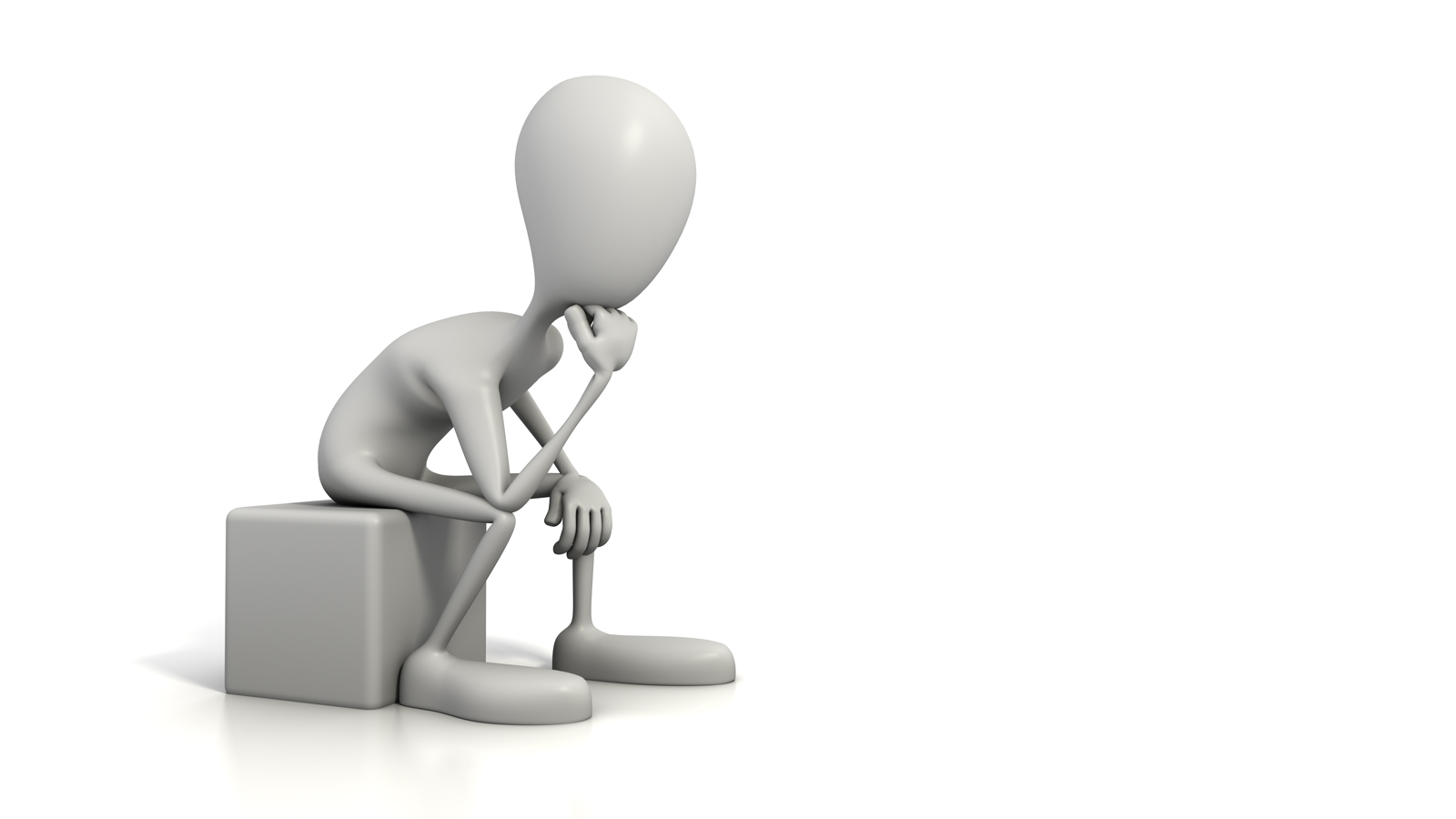 Проективное собеседование (проективное интервью). Во время проективного собеседования кандидата просят прокомментировать действия «других людей», попавших в проблемную ситуацию. Вопросы задаются в быстром темпе, чтобы кандидат  отвечал первое, что приходит ему в голову.           
       Цель данного вида собеседования - проверка личных качеств и моделей поведения кандидата.  Дело в том, что, рассуждая о чужих действиях, человек склонен переносить на них свой собственный опыт. В этом случае соискатель, рассказывая о «других людях», невольно раскрывает свой психологический облик, как бы сам попав в подобную ситуацию.  Примеры вопросов: - За что можно уволить работника? (Проверка ценностей) - Почему люди увольняются? (Проверка мотивации) - Почему некоторые люди опаздывают на работу? (Проверка пунктуальности) - Почему некоторые работники обманывают свое руководство? (Оценка честности) и т. д.
.
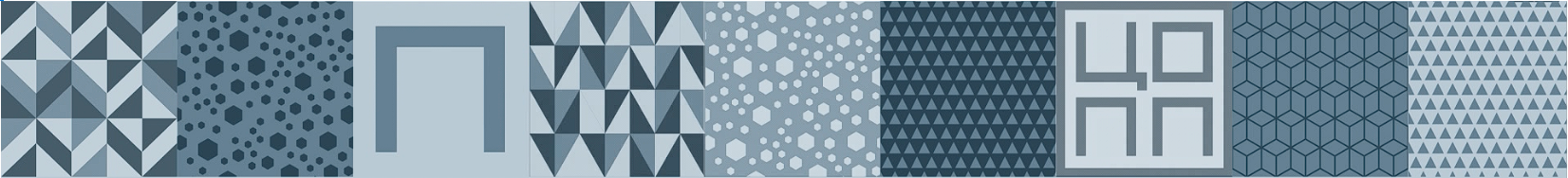 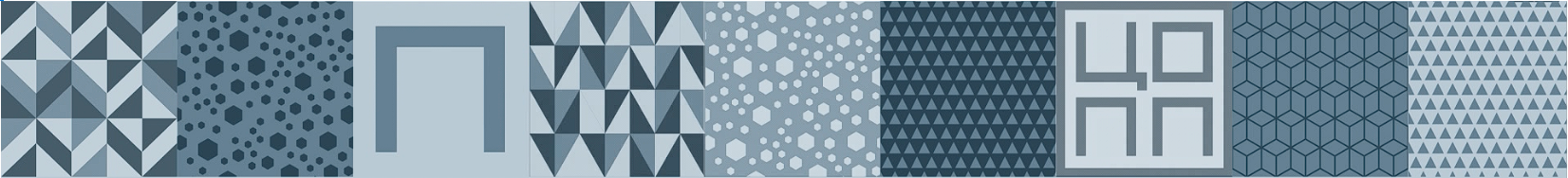 Ход собеседования
Групповое собеседование
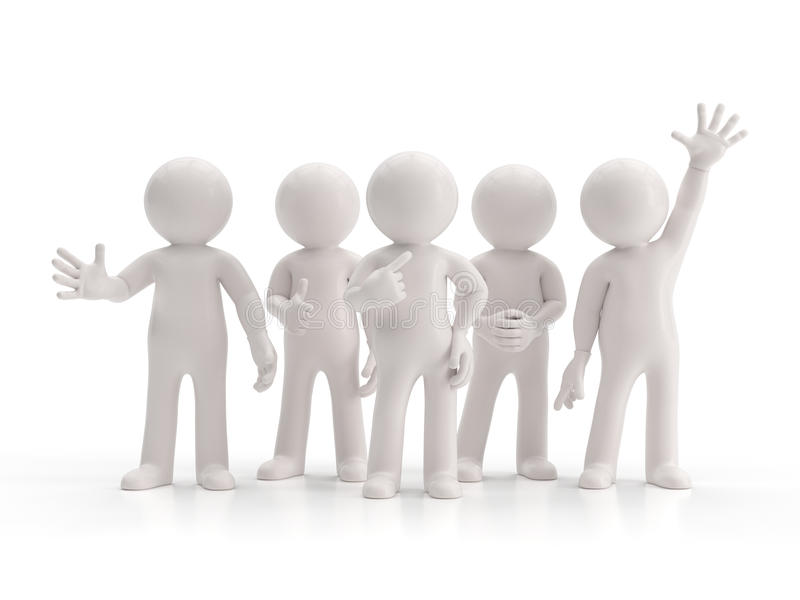 На групповом собеседовании  присутствуют несколько соискателей, либо несколько  представителей от работодателя. Чаще всего данная форма собеседования проводится с кандидатами на  должности, требующие от сотрудника доброжелательности и общительности. Присутствие нескольких менеджеров по персоналу повышает объективность и качество собеседования и исключает предвзятую оценку кандидата
.
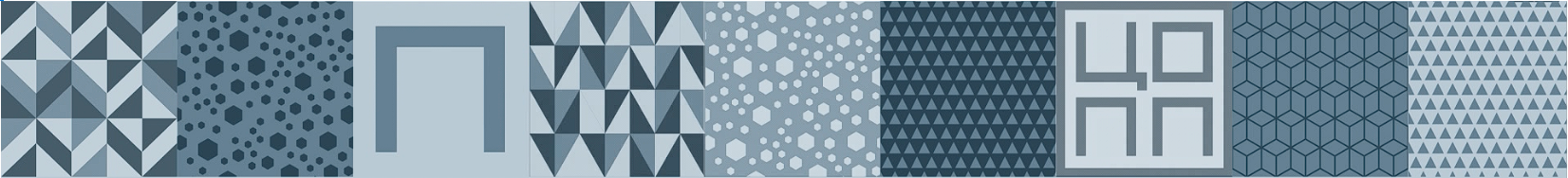 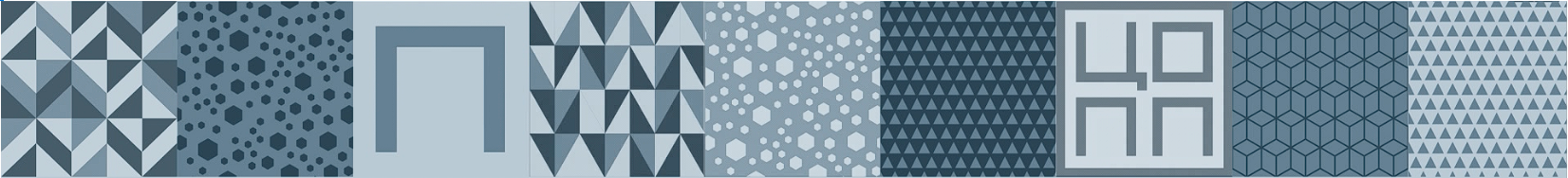 Ход собеседования
Ситуационное собеседование
Ситуационное собеседование (кейс интервью). В ходе общения соискателю задаются гипотетические вопросы и просят рассказать, как он будет действовать в предложенной ситуации. Чаще всего на ситуационном собеседовании диалоги между работодателем и соискателем начинаются с шаблонных вопросов такого плана: - Что Вы сделаете, если…? - Как Вы поступите, если…?  Ответы на данные вопросы сравниваются с эталонными, которые приняты за образец.  Анализируя ответы на типовые ситуации (кейсы), работодатель пытается составить более четкую характеристику личных и профессиональных качеств соискателя (искренность, личностные ценности и взгляды, коммуникабельность, типичные модели поведения). Другими словами, менеджер по персоналу пытается предсказать,  как претендент на данную должность будет действовать на новом рабочем месте.
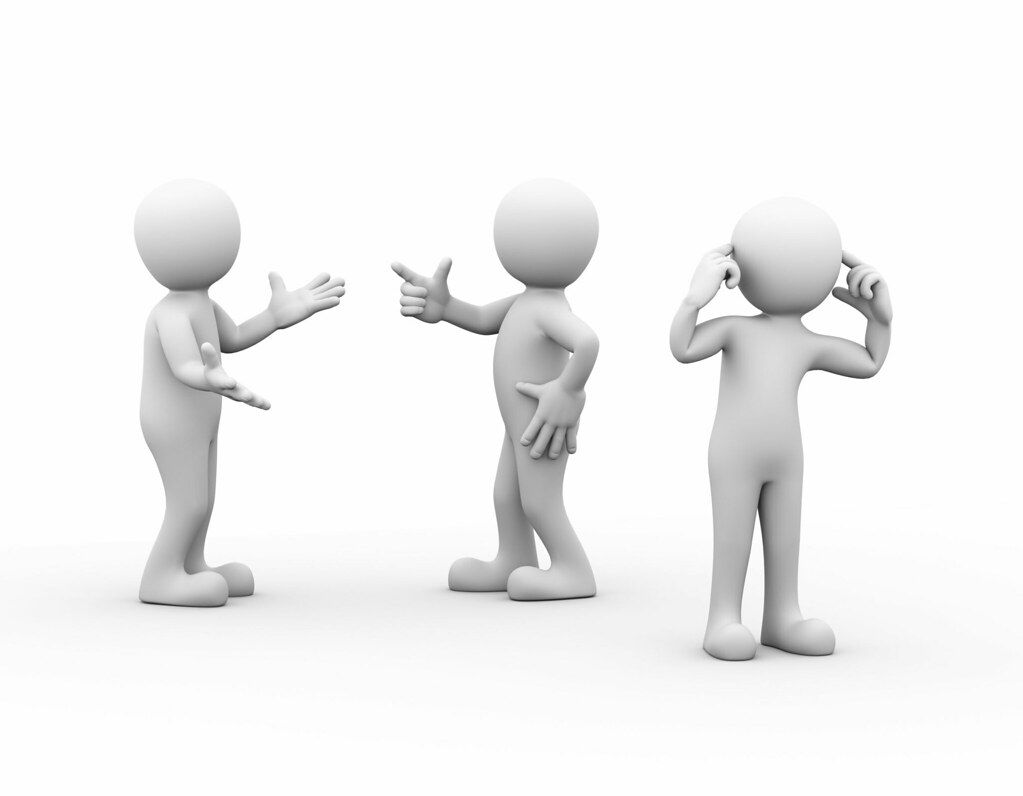 .
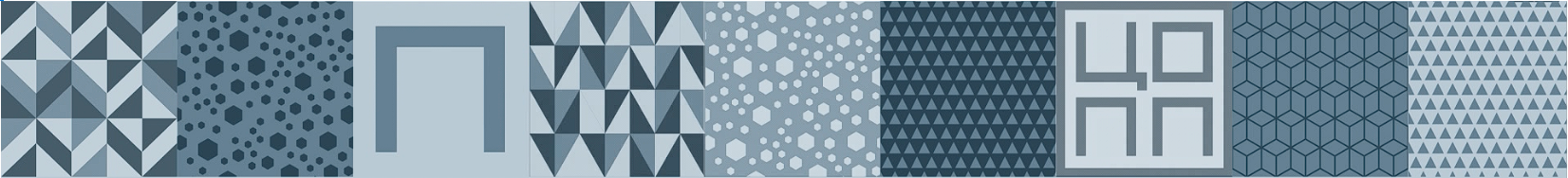 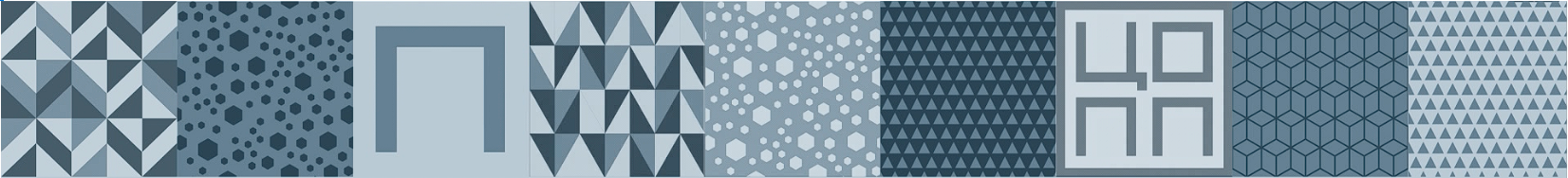 Важные советы
На собеседовании нельзя говорить следующие фразы
…Мне необходима любая работа…
…Я не знаю…
…Я сегодня плохо себя чувствую, поэтому отвечаю невпопад…
…Мой предыдущий руководить был очень плохим руководителем и человеком…
…Я ничего не знаю о Вашей организации Чем она занимается?

Надо быть готовым ответить на «глупые» вопросы

Почему люк круглой формы?
Сколько апельсинов поместится в КАМАЗ?
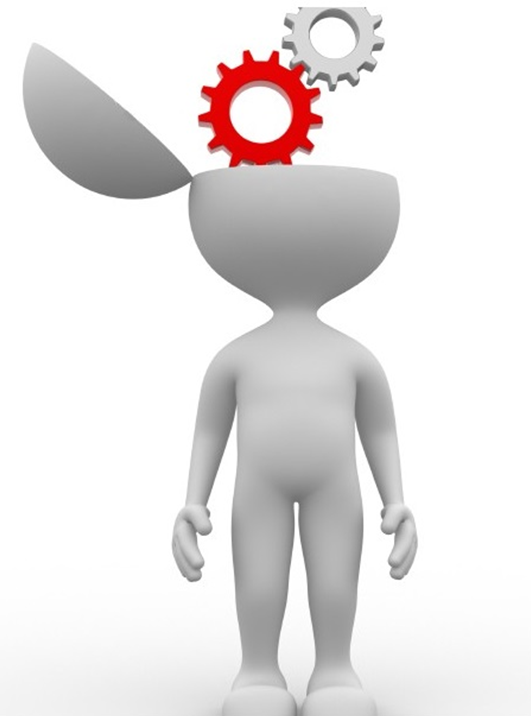